Тема:  
« Памятки  для родителей   по  формированию у  детей ЗОЖ. 
Три аспекта здоровьесбережения - физический, социальный, и психический.

   «
Выполнила: Аджиева Марина Магомедаминовна воспитательГБДОУ № 38   Адмиралтейского района
Санкт-Петербург
2013
СОСТАВЛЯЮЩИЕ  ЗДОРОВЬЯ
СОЦИАЛЬНОЕ   ЗДОРОВЬЕ
                             
                      
                     
ФИЗИЧЕСКОЕ  ЗДОРОВЬЕ


                                                                              
                                            ПСИХИЧЕСКОЕ  ЗДОРОВЬЕ
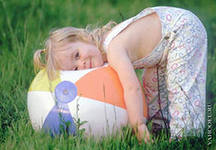 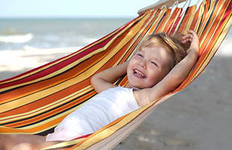 КРИТЕРИИ ОЦЕНКИ  ПСИХОЛОГИЧЕСКОГО  ЗДОРОВЬЯ
САМОПРИЯТИЕ И УМЕНИЕ СПРАВЛЯТЬСЯ СО СВОИМИ ТРУДНОСТЯМИ БЕЗ УЩЕРБА ДЛЯ ОКРУЖАЮЩИХ
САМООБЪЕКТИВНОСТЬ КАК ЧЁТКОЕ ПРЕДСТАВЛЕНИЕ О СВОИХ СИЛЬНЫХ И СЛАБЫХ СТОРОНАХ
НАЛИЧИЕ СИСТЕМЫ ЦЕННОСТЕЙ
ХОРОШО РАЗВИТАЯ РЕФЛЕКСИЯ
СТРЕССОУСТОЙЧИВОСТЬ
УМЕНИЕ НАХОДИТЬ СОБСТВЕННЫЕ РЕСУРСЫ В ТРУДНОЙ СИТУАЦИИ (И.В.Дубровина)
ПОЛНОТА ПОВЕДЕНЧЕСКИХ И ЭМОЦИОНАЛЬНЫХ ПРОЯВЛЕНИЙ ЛИЧНОСТИ (В.С.Хомик)
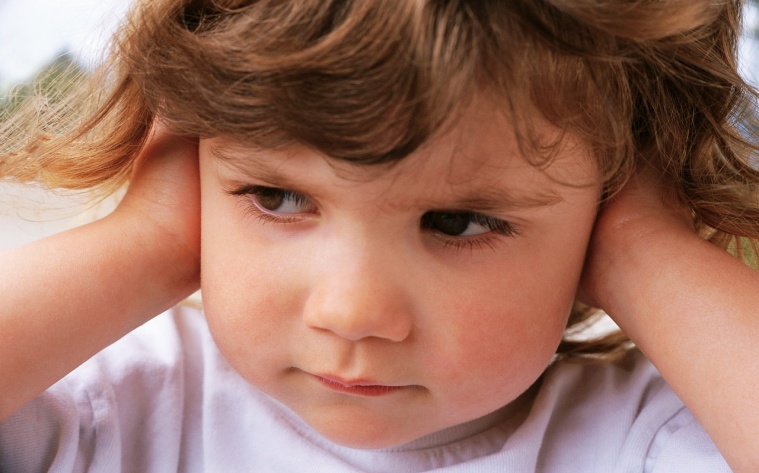 [Speaker Notes: Ответная  реакция ребёнка, т.е его эмоциональное состояния.(если мама будет  кричать, ругаться, то реб.  Отвечает на ругань(вот отсюда капризы, упрямства)]
УСЛОВИЯ         ФОРМИРОВАНИЯ       ПОЛОЖИТЕЛЬНОЙ МОТИВАЦИИ  К ЗОЖ У ДЕТЕЙ ДОШКОЛЬНОГО ВОЗРАСТА
По определению всемирной организации здравоохранения здоровье – это состояние полного физического, психического и социального благополучия, а не просто отсутствие болезней
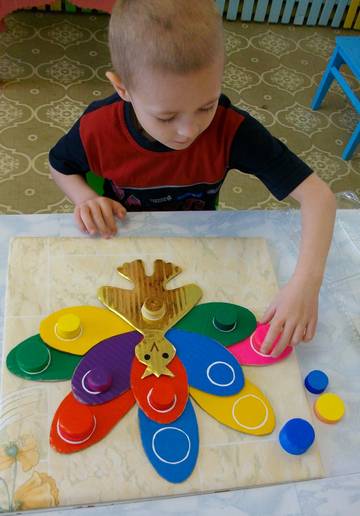 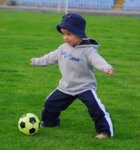 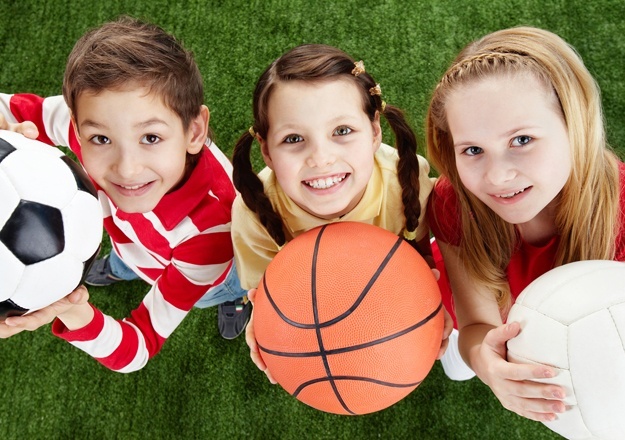 Средства здоровьесбережения
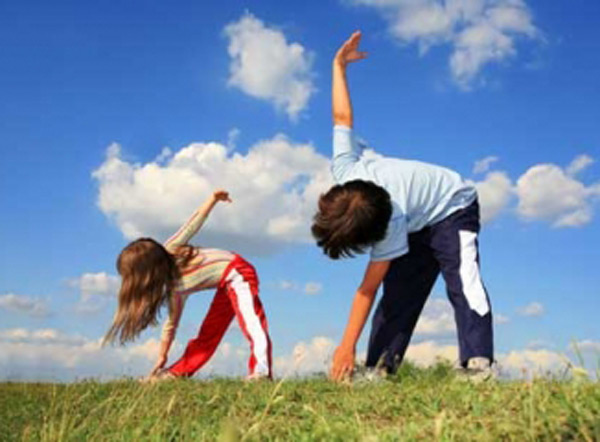 Средства двигательной направленности: 
 элементы движений (ходьба, бег, прыжки, метание); 
 физические упражнения; 
 физкультминутки, лечебная физкультура, подвижные            игры, гимнастика, самомассаж и др.
Оздоровительные силы природы солнечные и воздушные ванны, водные процедуры, фитотерапия, ингаляция.
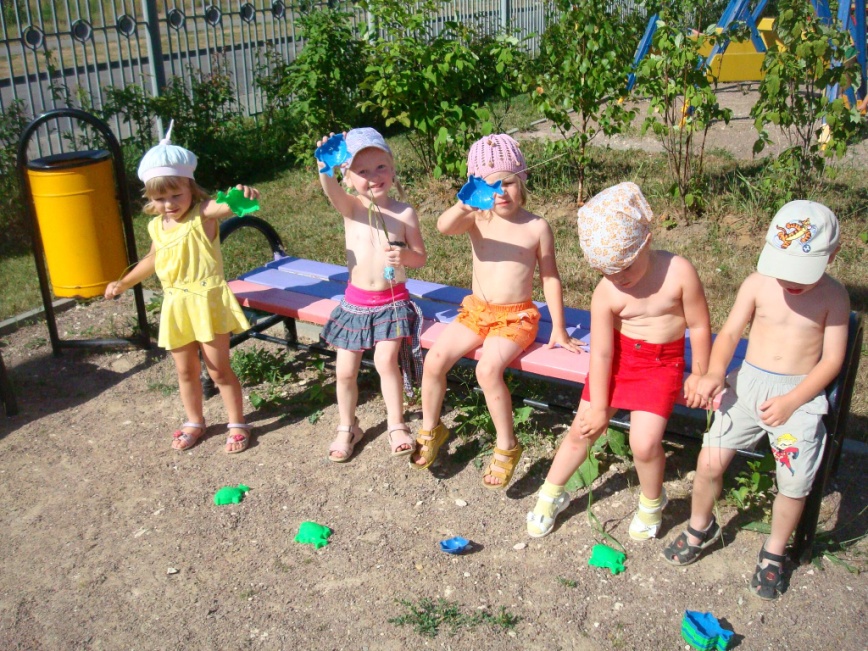 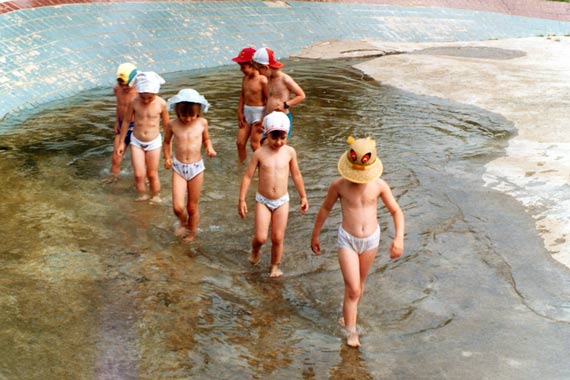 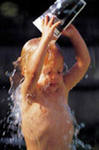 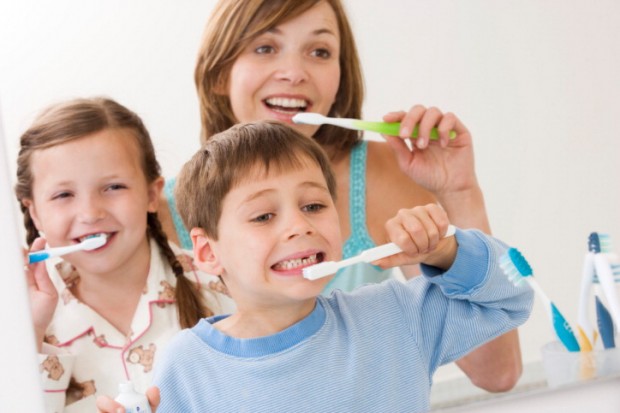 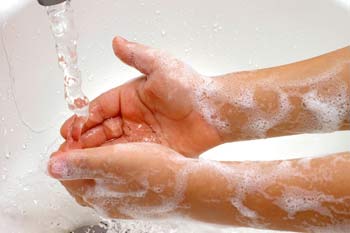 Гигиенические факторы выполнение санитарно-гигиенических требований, личная и общественная гигиена, проветривание, влажная уборка помещений, соблюдение режима дня и т.д .
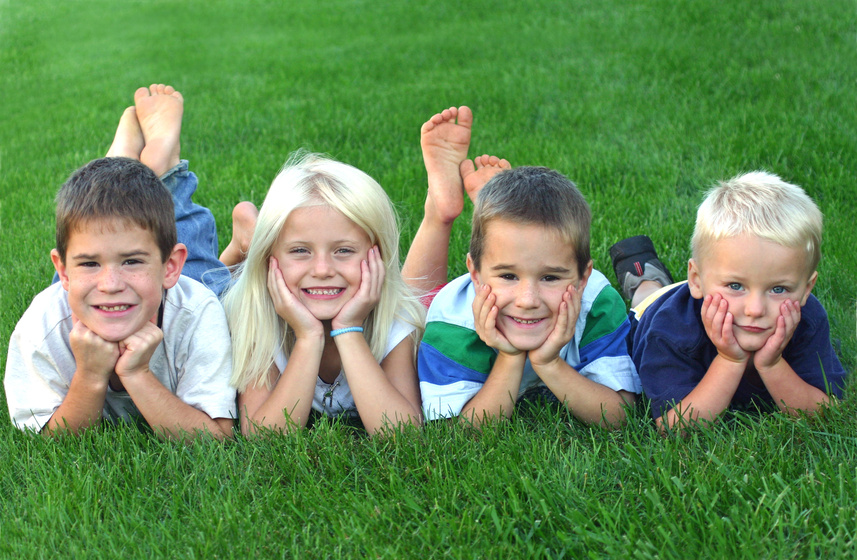 «Будьте здоровы!» - как часто мы произносим эти слова, желая, в первую очередь, здоровья физического или просто ради проформы. Но сегодня ясно, что для жизни в современном обществе, одного физического здоровья недостаточно. Современный человек должен быть социально здоров.
Социальное здоровье личности: социальная активность, поведение в обществе, личное отношение к миру, обеспечивающее гармонию между потребностями человека и общества в целом.
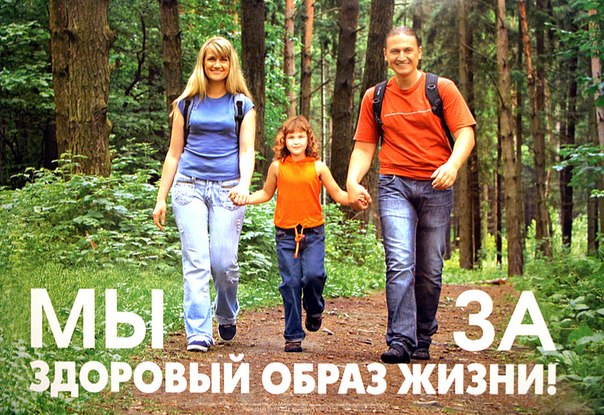 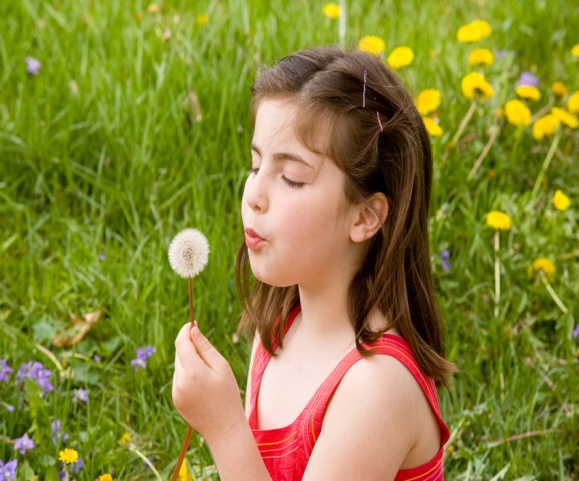 Существует    десять   золотых   правил                       здоровьесбережения:  1. Соблюдайте режим дня! 2. Обращайте больше внимания на питание! 3. Больше двигайтесь! 4. Спите в прохладной комнате! 5. Не гасите в себе гнев, дайте вырваться ему наружу! 6. Постоянно занимайтесь интеллектуальной деятельностью! 7. Гоните прочь уныние и хандру! 8. Адекватно реагируйте на все проявления своего организма! 9. Старайтесь получать как можно больше положительных эмоций! 10. Желайте себе и окружающим только добра!
Будьте здоровы!!!
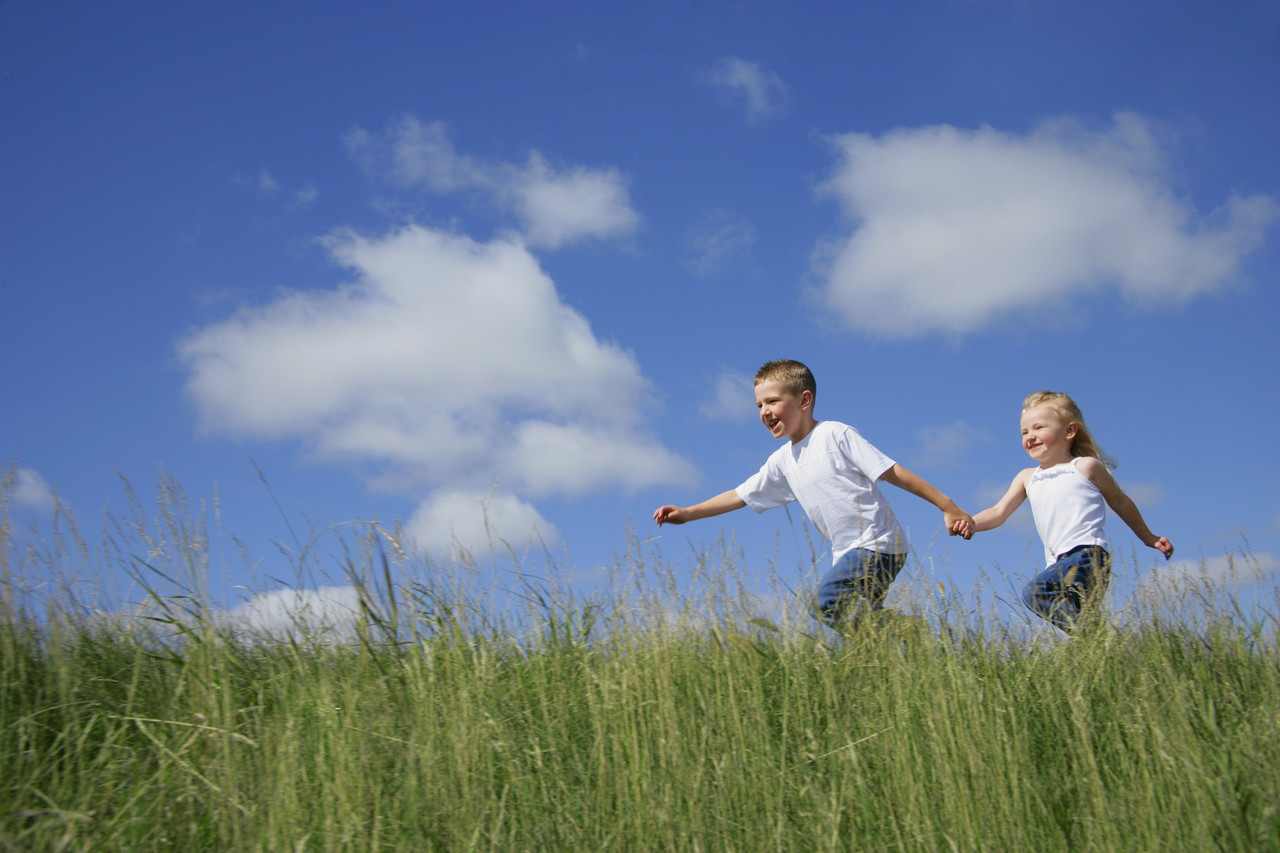